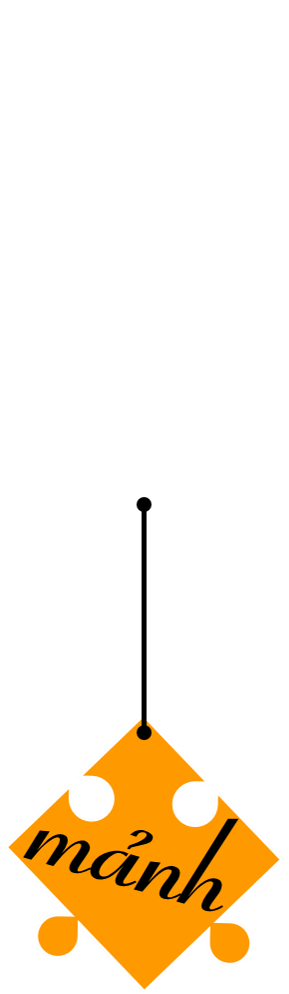 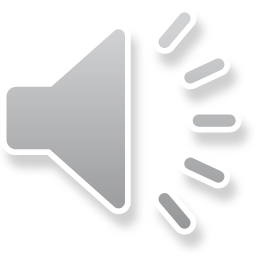 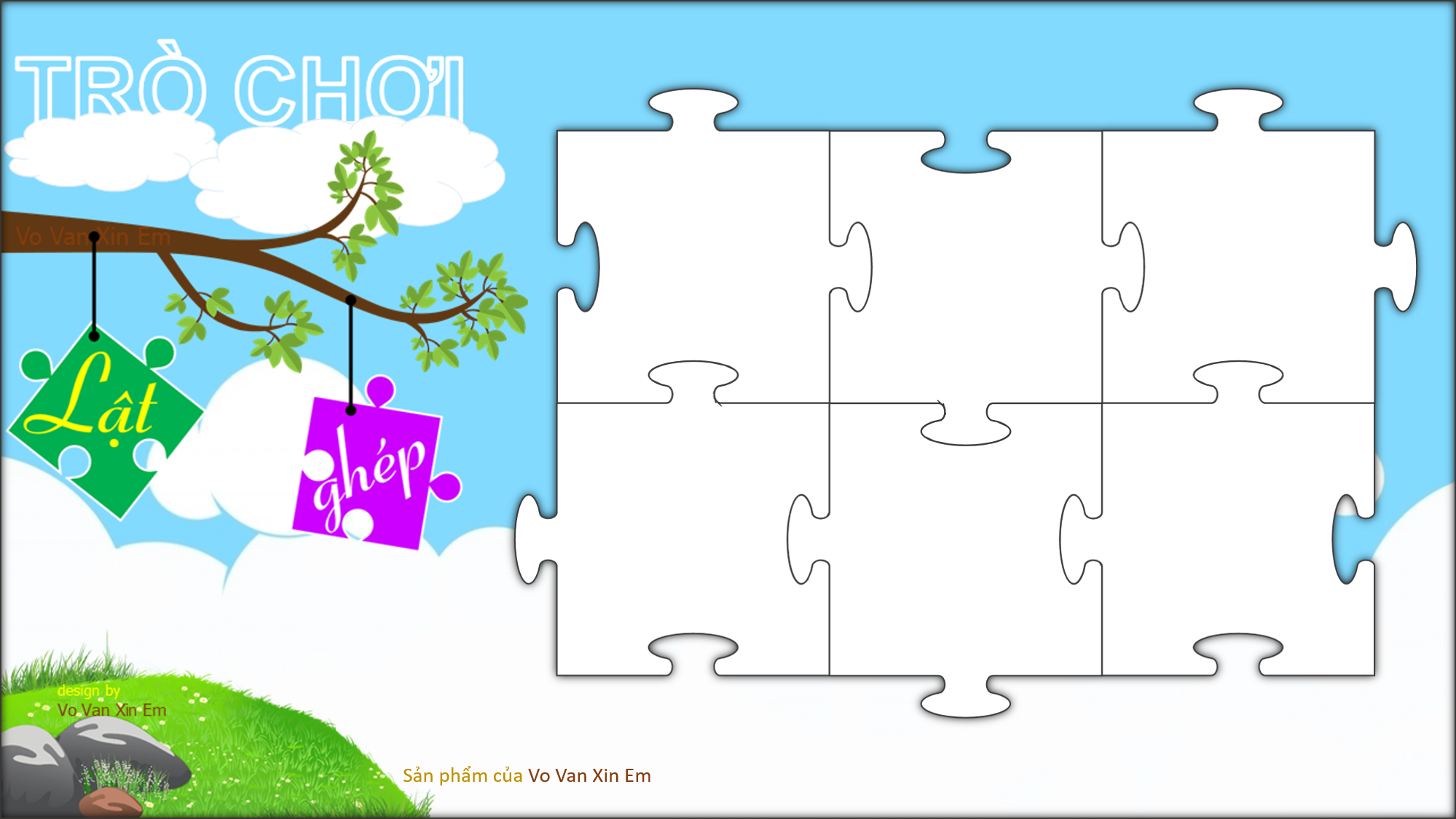 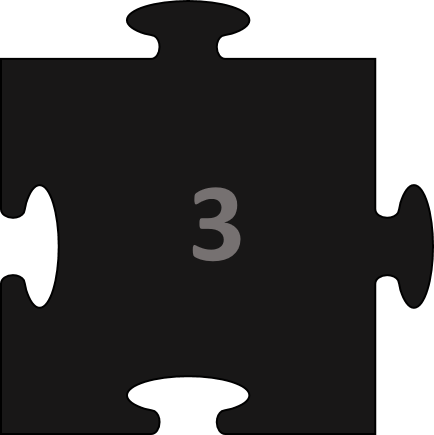 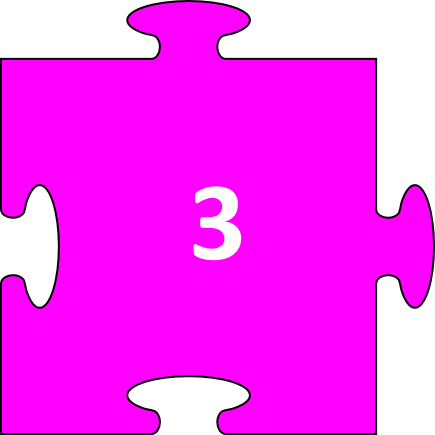 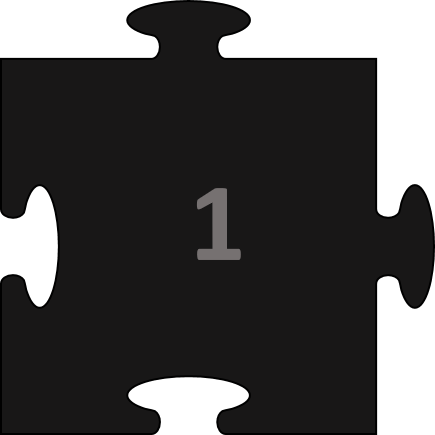 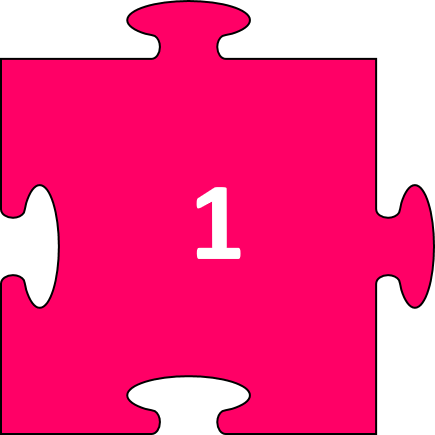 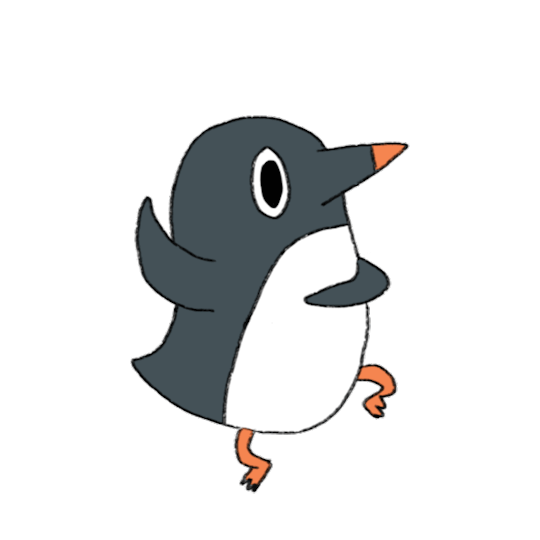 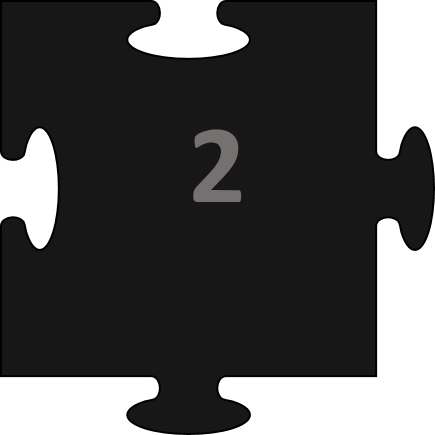 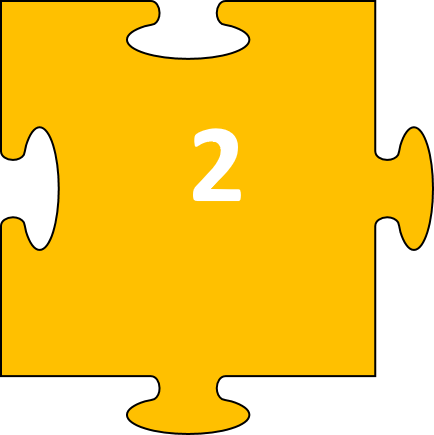 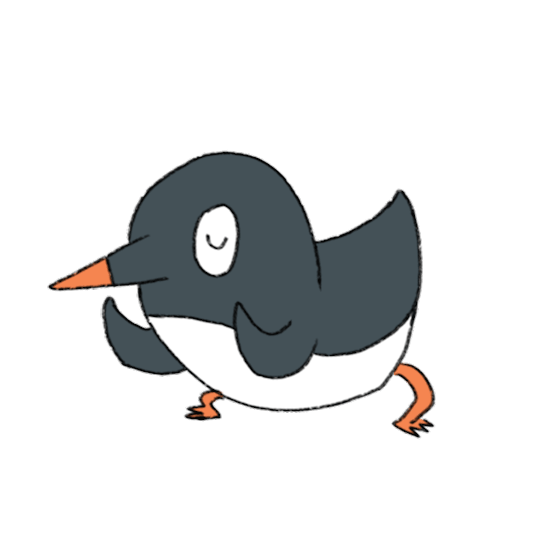 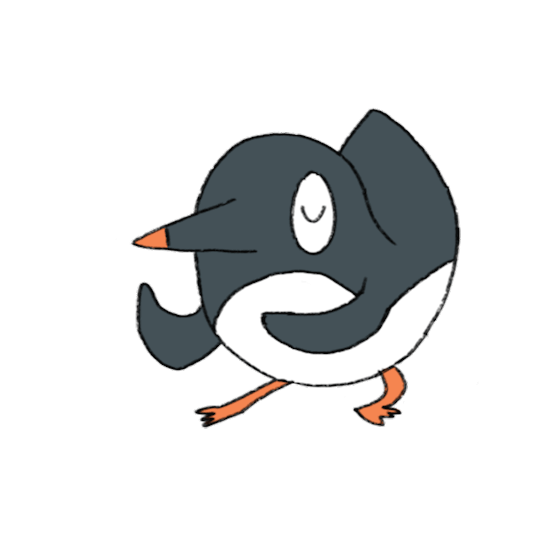 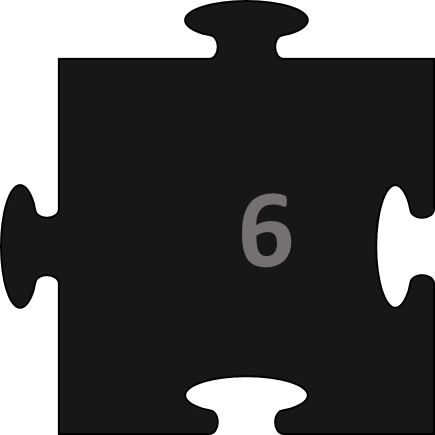 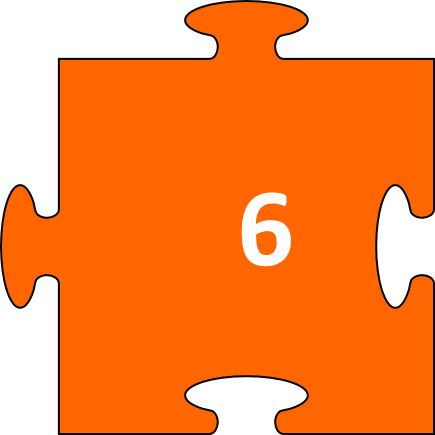 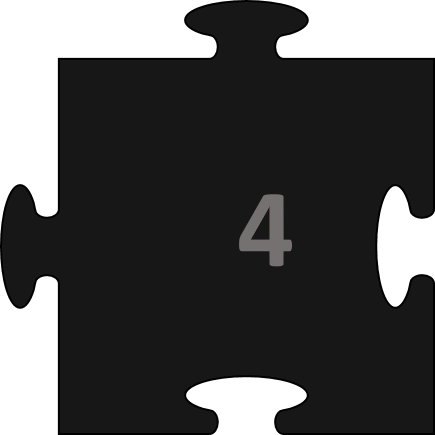 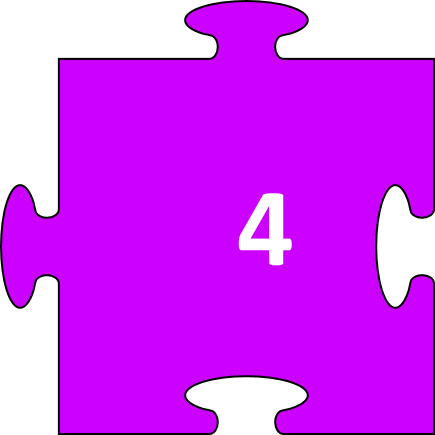 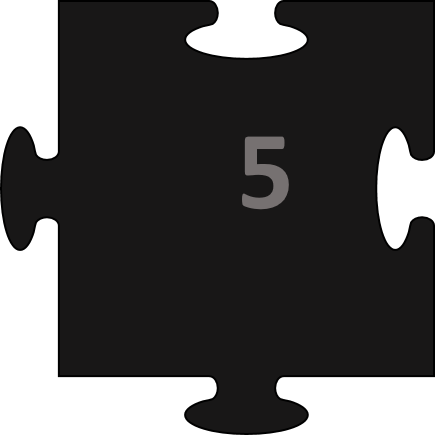 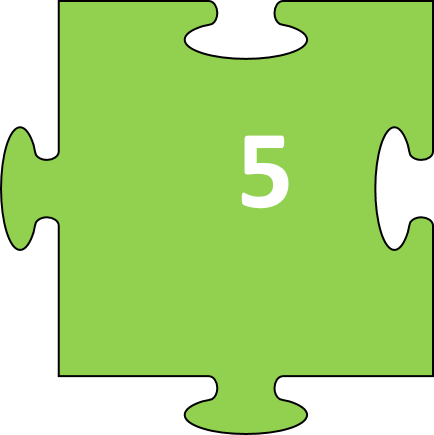 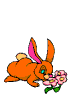 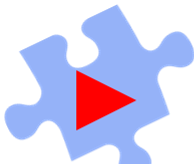 Câu hỏi 1 ?
Đáp án 1
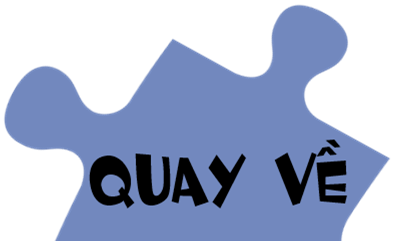 Câu hỏi 2 ?
Đáp án 2
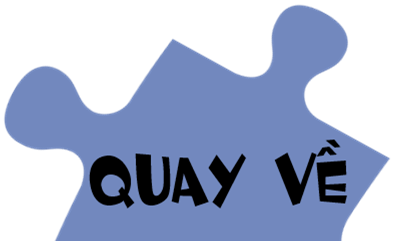 Câu hỏi 3 ?
Đáp án 3
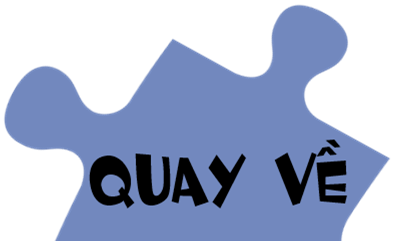 Câu hỏi 4 ?
Đáp án 4
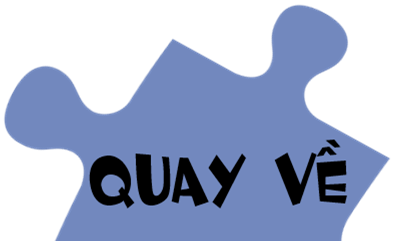 Câu hỏi 5 ?
Đáp án 5
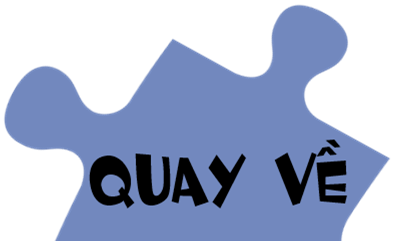 Câu hỏi 6 ?
Đáp án 6
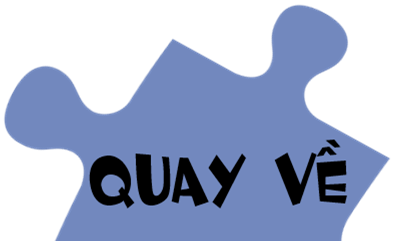 Làm tiếp nội dung bài học vào đây bạn nhé!
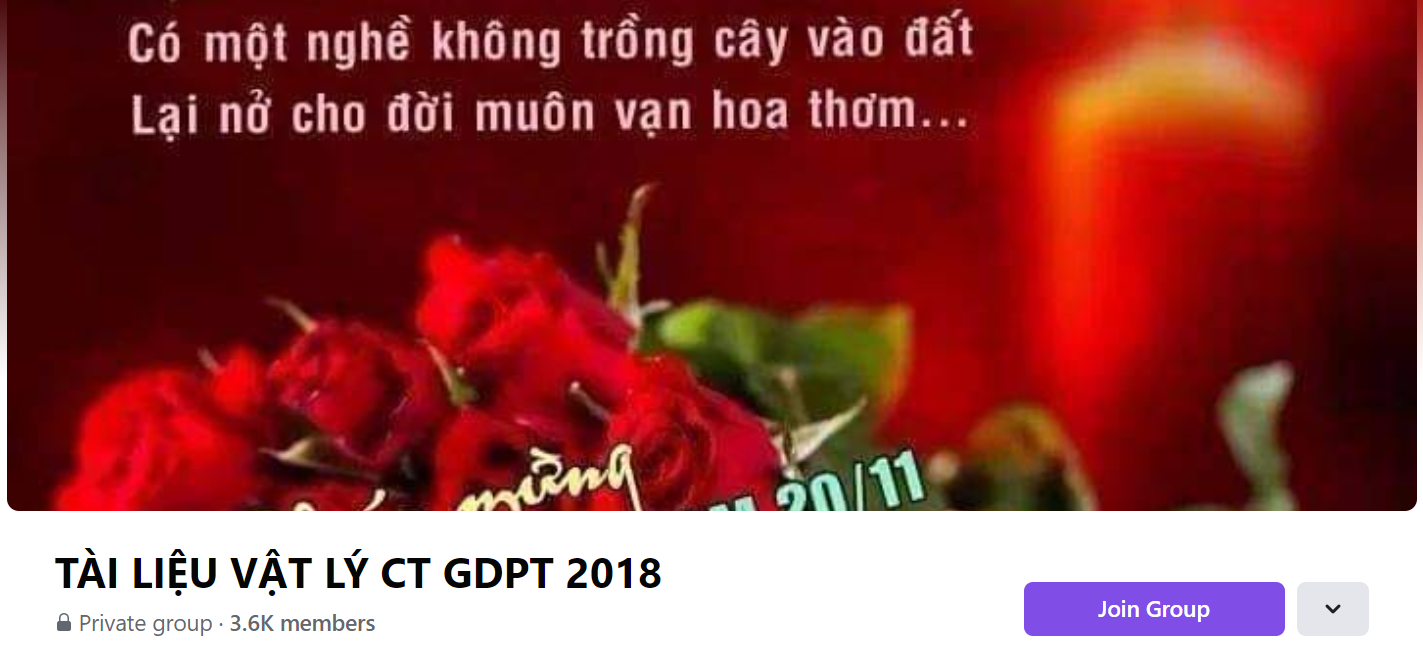 SƯU TẦM: ĐOÀN VĂN DOANH, NAM TRỰC, NAM ĐỊNH
LINK NHÓM DÀNH CHO GV BỘ MÔN VẬT LÝ TRAO ĐỔI TÀI LIỆU VÀ CHUYÊN MÔN CT 2018
https://www.facebook.com/groups/299257004355186